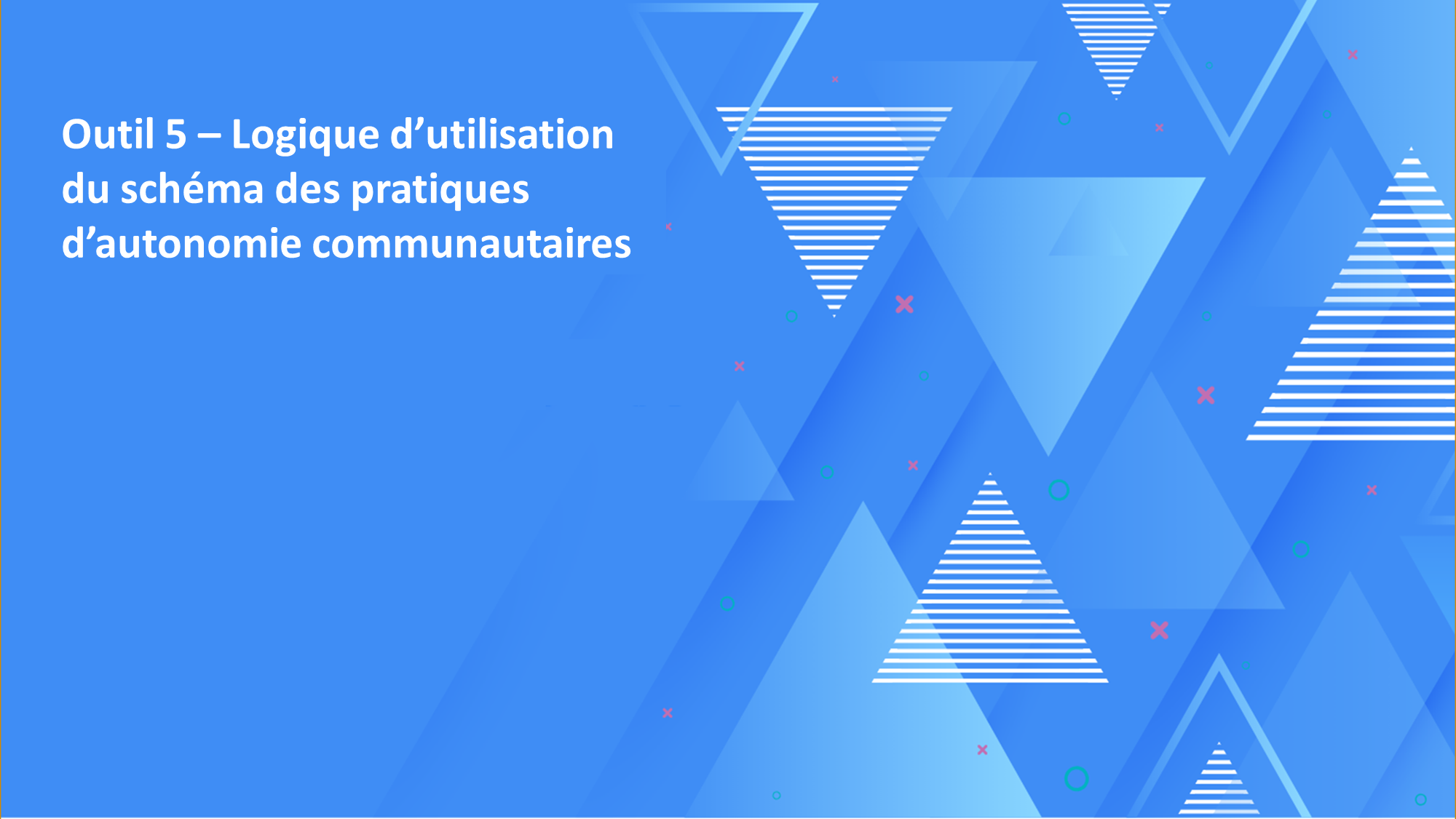 Outil 5 – Logique d'utilisation du schéma des pratiques d’autonomie communautaires
PRATIQUES
Prescrire les outils et/ou guider les destinataires
à partir d’un savoir spécifique pour faire face aux
difficultés rencontrées

AUTONOMIE
Orientée
MANDAT D’EXPERTISE
PRATIQUES
Revendiquer des changements de pratiques et/ou de structures
face aux problèmes collectifs d’inégalités

AUTONOMIE
Anticipée
PRATIQUES
Favoriser l’implication 
des destinataires dans la définition des problèmes et des solutions

AUTONOMIE
Partagée
MANDAT DE REPRÉSENTATION
MANDAT DE PARTICIPATION
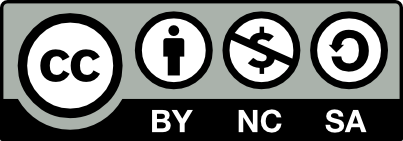 Outil 5 – Logique d'utilisation du schéma des pratiques d’autonomie communautaires
PRATIQUES
Prescrire les outils et/ou guider les destinataires
à partir d’un savoir spécifique pour faire face aux
difficultés rencontrées

AUTONOMIE
Orientée
MANDAT D’EXPERTISE
Le carré vert représente un exemple de pratique

Si la ou les personnes positionnent la pratique à cet endroit dans le schéma, cela signifie que la pratique s’inscrit exclusivement dans le mandat d’expertise
PRATIQUES
Revendiquer des changements de pratiques et/ou de structures
face aux problèmes collectifs d’inégalités

AUTONOMIE
Anticipée
PRATIQUES
Favoriser l’implication 
des destinataires dans la définition des problèmes et des solutions

AUTONOMIE
Partagée
MANDAT DE REPRÉSENTATION
MANDAT DE PARTICIPATION
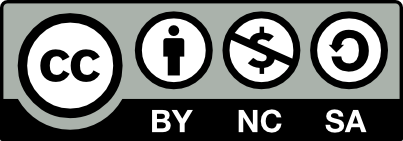 Outil 5 – Logique d'utilisation du schéma des pratiques d’autonomie communautaires
PRATIQUES
Prescrire les outils et/ou guider les destinataires
à partir d’un savoir spécifique pour faire face aux
difficultés rencontrées

AUTONOMIE
Orientée
MANDAT D’EXPERTISE
Le carré vert représente un exemple de pratique

Si la ou les personnes positionnent la pratique à cet endroit dans le schéma, exactement à mi-chemin entre le mandat d’expertise et le mandat de représentation, cela signifie que la pratique s’inscrit autant dans un mandat que dans l’autre.
PRATIQUES
Revendiquer des changements de pratiques et/ou de structures
face aux problèmes collectifs d’inégalités

AUTONOMIE
Anticipée
PRATIQUES
Favoriser l’implication 
des destinataires dans la définition des problèmes et des solutions

AUTONOMIE
Partagée
MANDAT DE REPRÉSENTATION
MANDAT DE PARTICIPATION
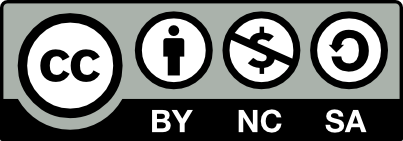 Outil 5 – Logique d'utilisation du schéma des pratiques d’autonomie communautaires
PRATIQUES
Prescrire les outils et/ou guider les destinataires
à partir d’un savoir spécifique pour faire face aux
difficultés rencontrées

AUTONOMIE
Orientée
MANDAT D’EXPERTISE
Le carré vert représente un exemple de pratique

Si la ou les personnes positionnent la pratique à cet endroit dans le schéma, exactement au centre du triangle, cela signifie que la pratique s’inscrit de façon égale dans les mandats d’expertise, de représentation et de participation
PRATIQUES
Revendiquer des changements de pratiques et/ou de structures
face aux problèmes collectifs d’inégalités

AUTONOMIE
Anticipée
PRATIQUES
Favoriser l’implication 
des destinataires dans la définition des problèmes et des solutions

AUTONOMIE
Partagée
MANDAT DE REPRÉSENTATION
MANDAT DE PARTICIPATION
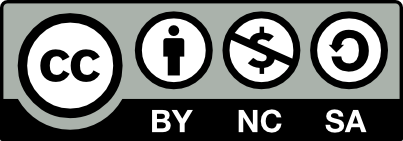 Outil 5 – Logique d'utilisation du schéma des pratiques d’autonomie communautaires
PRATIQUES
Prescrire les outils et/ou guider les destinataires
à partir d’un savoir spécifique pour faire face aux
difficultés rencontrées

AUTONOMIE
Orientée
MANDAT D’EXPERTISE
Les carrés verts représentent les pratiques positionnées par les personnes participantes
Les carrés bleus représentent le positionnement majeur de l’organisme selon 4 personnes participantes dans ce cas-ci
PRATIQUES
Revendiquer des changements de pratiques et/ou de structures
face aux problèmes collectifs d’inégalités

AUTONOMIE
Anticipée
PRATIQUES
Favoriser l’implication 
des destinataires dans la définition des problèmes et des solutions

AUTONOMIE
Partagée
MANDAT DE REPRÉSENTATION
MANDAT DE PARTICIPATION
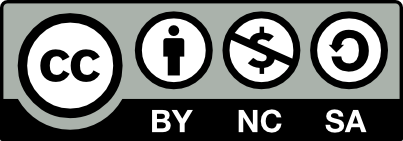 Outil 5 – Logique d'utilisation du schéma des pratiques d’autonomie communautaires
PRATIQUES
Prescrire les outils et/ou guider les destinataires
à partir d’un savoir spécifique pour faire face aux
difficultés rencontrées

AUTONOMIE
Orientée
MANDAT D’EXPERTISE
Les carrés verts représentent les pratiques positionnées par les personnes participantes
Les carrés bleus représentent le positionnement majeur de l’organisme selon 4 personnes participantes (dans ce cas-ci)
Les carrés roses représentent le positionnement souhaité et idéal de l’organisme selon les 4 personnes
PRATIQUES
Revendiquer des changements de pratiques et/ou de structures
face aux problèmes collectifs d’inégalités

AUTONOMIE
Anticipée
PRATIQUES
Favoriser l’implication 
des destinataires dans la définition des problèmes et des solutions

AUTONOMIE
Partagée
MANDAT DE REPRÉSENTATION
MANDAT DE PARTICIPATION
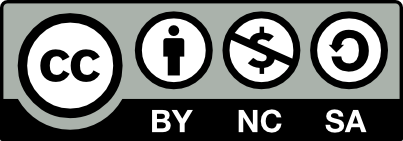 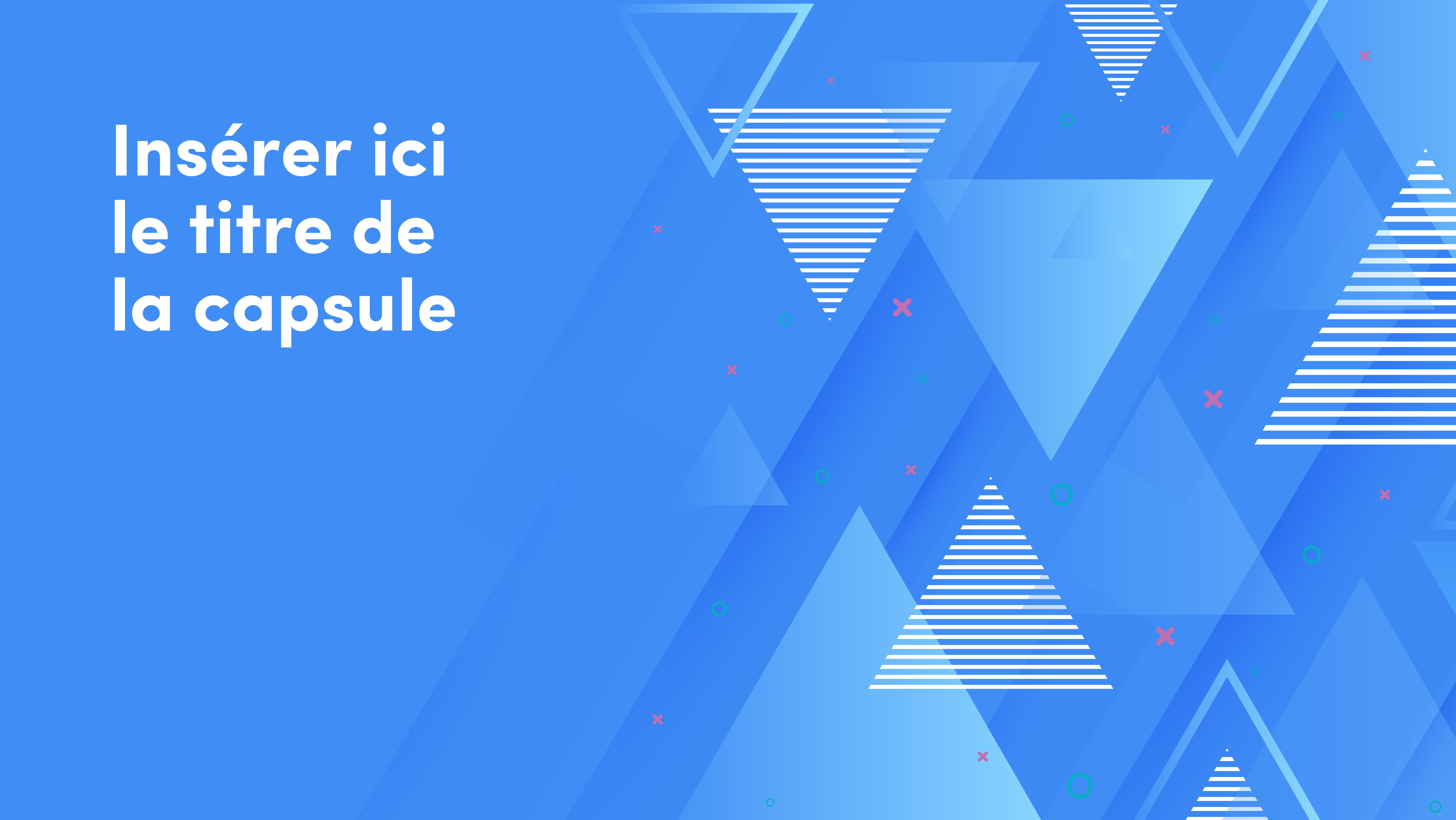 Outil 5 – Logique d’utilisation du schéma des pratiques d’autonomie communautaires
Un projet collectif avec Michel Parazelli (UQAM), Audréanne Campeau (Centre de formation communautaire de la Mauricie) et :
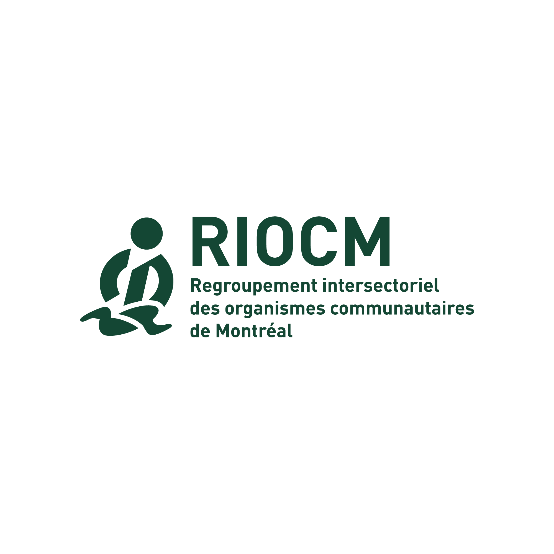 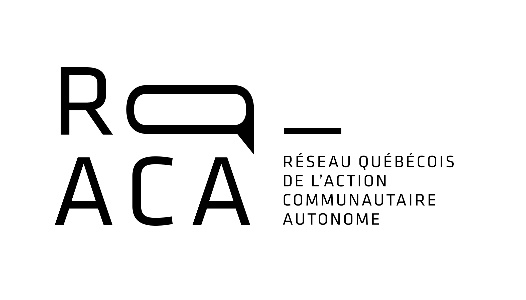 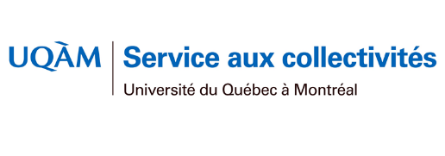 Ce projet est financé par le Fonds des services aux collectivités du ministère de l’Enseignement supérieur.
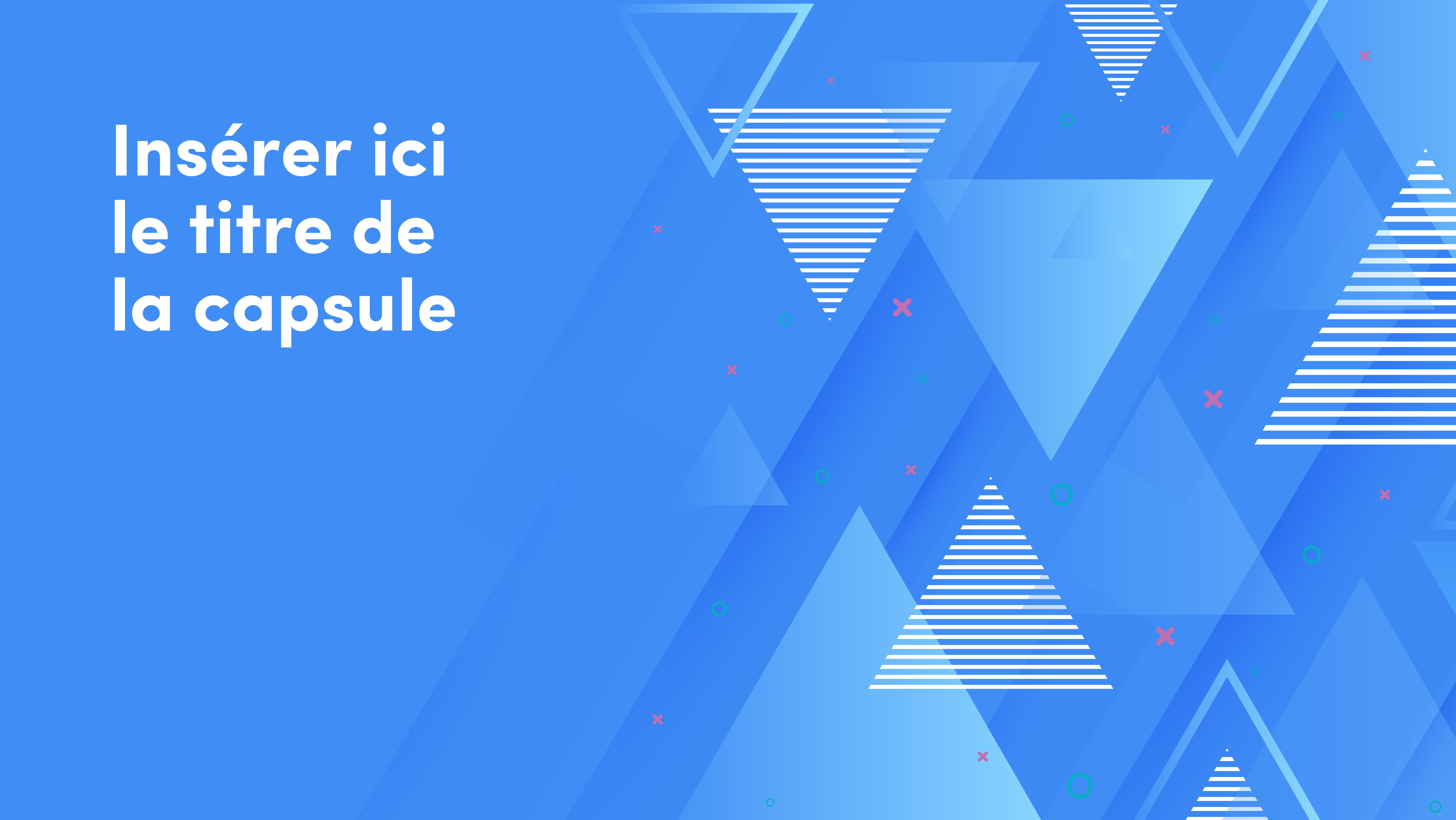 Outil 5 – Logique d’utilisation du schéma des pratiques d’autonomie communautaires
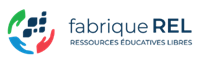 Sauf indications contraires, le contenu de ce document électronique est disponible en vertu des conditions de la Licence Creative Commons Attribution - Pas d’utilisation commerciale - Partage dans les mêmes conditions 4.0 International
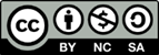 Vous êtes autorisé à : 
Partager – Copier, distribuer et communiquer le matériel par tous moyens et sous tous formats. 
Adapter – Remixer, transformer et créer à partir du matériel. 

Selon les conditions suivantes : 
Paternité – Vous devez citer le nom de l’auteur original. 
Pas d’utilisation commerciale – Vous n’avez pas le droit d’utiliser le matériel à des fins commerciales. 
Mêmes conditions – Si vous remixez, transformez, ou créez à partir du matériel composant l'Œuvre originale, vous devez diffuser l'Œuvre modifiée avec la même licence. 

Pour citer cet outil : 
Parazelli, M. et Campeau, A. (2022). Outil 5 – Logique d’utilisation du schéma des pratiques d’autonomie communautaires. Dans Pratiques d’action communautaire et d’autonomie des destinataires. https://autonomiecommunautaire.uqam.ca/wp-content/uploads/sites/34/2022/11/Outil-5.pptx. Licence CC BY NC SA 4,0 International.
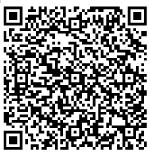